Международный алгоритм оказания первой помощи
Первоначальные действия на месте ДТП
Действия при ДТП, в котором имеются пострадавшие
Обозначить место ДТП, включив аварийную сигнализацию и выставив знак аварийной остановки
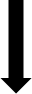 Оказать первую помощь пострадавшим
Есть ли возможность вызвать «Скорую помощь»
ДА
НЕТ
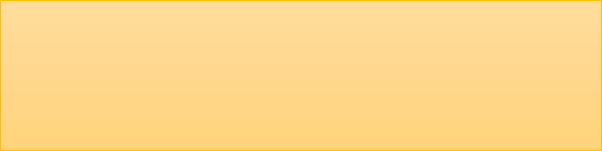 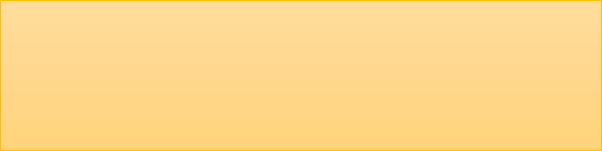 Вызвать «Скорую помощь»
Есть ли попутный 
транспорт
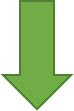 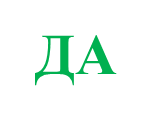 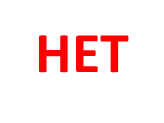 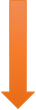 Отправить пострадавших в медучреждение
Отвезти на своем ТС
и вернуться
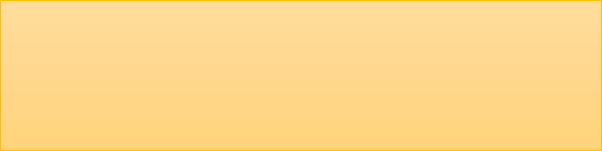 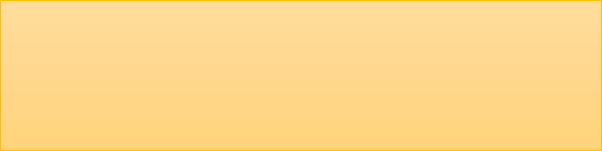